Администрация Первомайского сельского поселения
Исполнение бюджета
Первомайского сельского поселения 
Миллеровского района за 2020 год
2
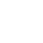 Администрация Первомайского сельского поселения
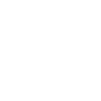 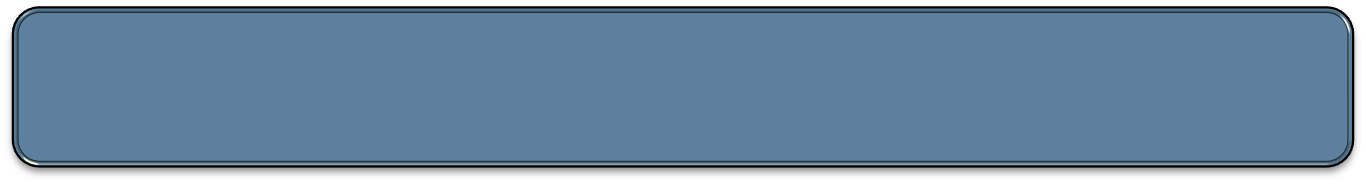 Исполнение бюджета Первомайского сельского поселения Миллеровского района в 2020 году осуществлялось на основе
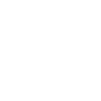 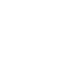 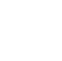 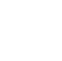 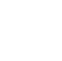 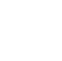 3
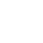 Администрация Первомайского сельского поселения
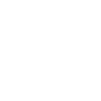 Основные направления бюджетной и налоговой политики Первомайского сельского поселения в 2020 году
4
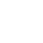 Администрация Первомайского сельского поселения
Основные  характеристики  бюджета Первомайского сельского поселения Миллеровского района за 2020 год
тыс. рублей
Плановые бюджетные назначения
Динамика к 2019 году, %
Показатель
Исполнено
% исполнения
I. Доходы, всего                  11 171,9               11 753,9               105,2                     89,9
В т.ч.Безвозмездные поступления, всего
4 159,4	 4 159,4	  100,0	     110,3
II. Расходы, всего              13 204,3                 12 147,3               92,0                      100,6
III. Профицит (дефицит)
-2 032,4                   -393,4                   -                         -
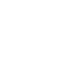 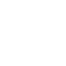 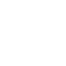 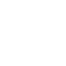 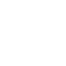 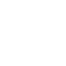 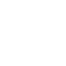 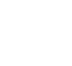 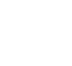 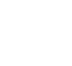 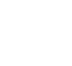 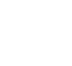 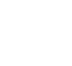 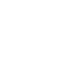 5
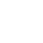 Администрация Первомайского сельского поселения
Исполнение доходов бюджета Первомайского сельского поселения Миллеровского района за 2020 год тыс.руб.
Доходы от продажи 
материальных активов 254,5
6
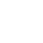 Администрация Первомайского сельского поселения
СТРУКТУРА НАЛОГОВЫХ И НЕНАЛОГОВЫХ ДОХОДОВ БЮДЖЕТА Первомайского СЕЛЬСКОГО ПОСЕЛЕНИЯ МИЛЛЕРОВСКОГО РАЙОНА  ЗА 2020 ГОД
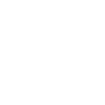 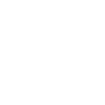 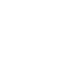 ВСЕГО – 7 594,5 тыс. рублей
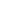 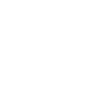 10
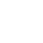 Администрация Первомайского сельского поселения
СТРУКТУРА РАСХОДОВ БЮДЖЕТА Первомайского СЕЛЬСКОГО ПОСЕЛЕНИЯ МИЛЛЕРОВСКОГО РАЙОНА В 2020 ГОДУ
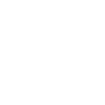 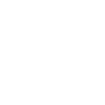 тыс. рублей
12 147,3 тыс. рублей
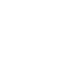 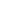 Социальная сфера – 6043,6 тыс. рублей
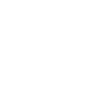 11
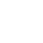 Администрация Первомайского сельского поселения
ДИНАМИКА РАСХОДОВ БЮДЖЕТА Первомайского СЕЛЬСКОГО ПОСЕЛЕНИЯ МИЛЛЕРОВСКОГО РАЙОНА В 2019 – 2020 гг.
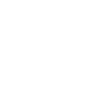 тыс. рублей
100,6%
12
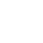 Администрация Первомайского сельского поселения
СТРУКТУРА РАСХОДОВ ПО МУНИЦИПАЛЬНЫМ ПРОГРАММАМ Первомайского СЕЛЬСКОГО ПОСЕЛЕНИЯ В 2020 ГОДУ
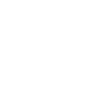 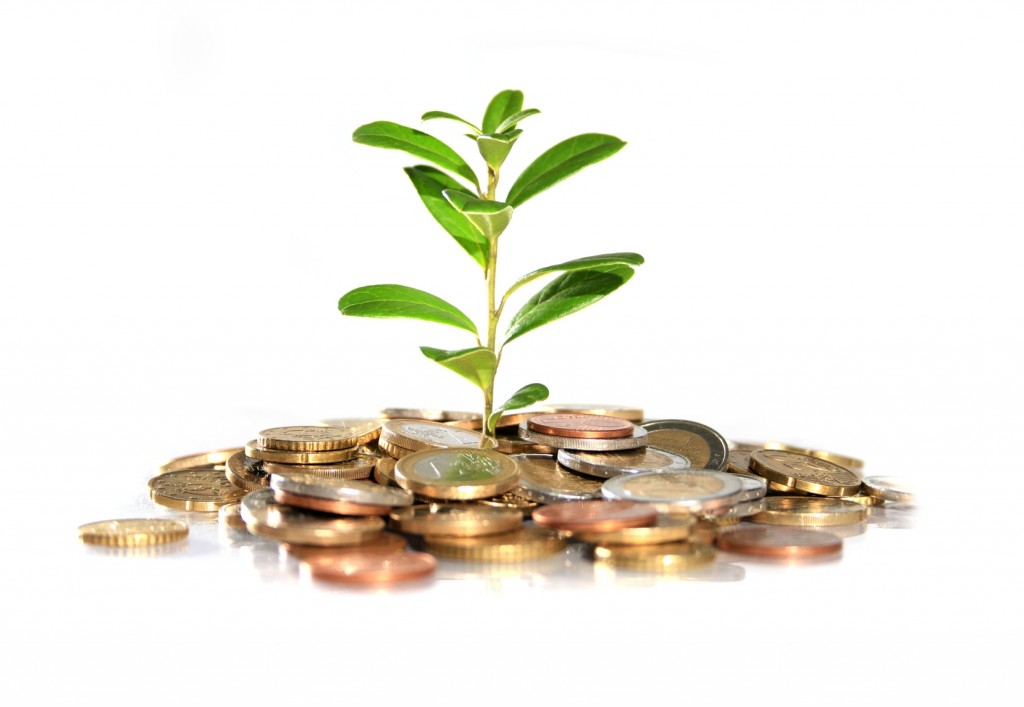 13
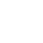 Администрация Первомайского сельского поселения
ОБЪЁМЫ МЕЖБЮДЖЕТНЫХ ТРАНСФЕРТОВ БЮДЖЕТА Первомайского СЕЛЬСКОГО ПОСЕЛЕНИЯ МИЛЛЕРОВСКОГО РАЙОНА В 2019 – 2020 ГОДАХ
тыс. рублей
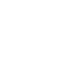 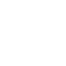 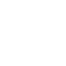 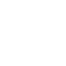 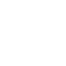 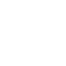 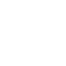 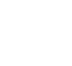 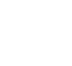 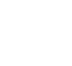 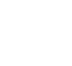 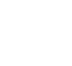 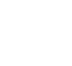 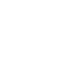